IC Fabrication Overview
Procedure of Silicon Wafer Production
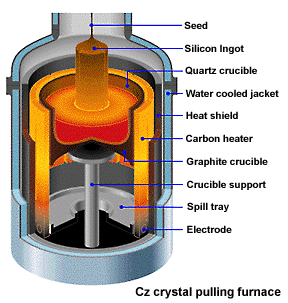 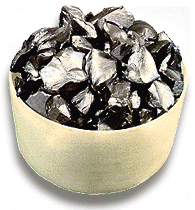 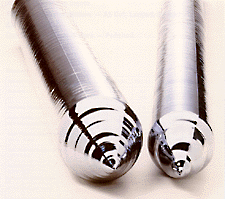 Raw material ― Polysilicon nuggets purified from sand
Si crystal ingot
Crystal pulling
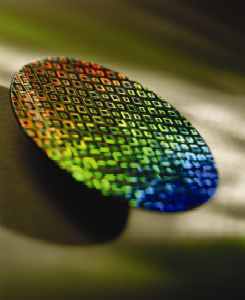 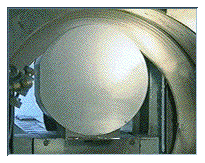 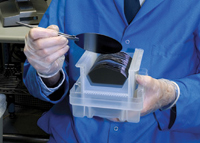 Slicing into Si wafers using a diamond saw
A silicon wafer fabricated with microelectronic circuits
Final wafer product after polishing, cleaning and inspection
Process Overview
3 and 8 September 2021
Up to you.  Keep in touch.
Up to you.  Keep in touch.
1
[Speaker Notes: (1) Raw material from sand and made into the polysilicon nuggests
(2) The polysilicon nuggets are placed into the quartz crucible.  Quartz crucible, surrounded by graphite heater, 1600degree C. Metling it rotated. The melted nuggets can be pulled out slowly using a crystal seed. The crystal seed the shape is long thin needle. When it pull out and colled and formed the cylinder shpaed inget. The ingot is single crystal slicon.The diameter of the ingot is deciced by the temperature when melting and the rotating speed when it pulled out.
Pure crystal cylindar ingets.temparatue and rate decide the diameter]
Stanley G. Burns
UMD-ECE
<$30
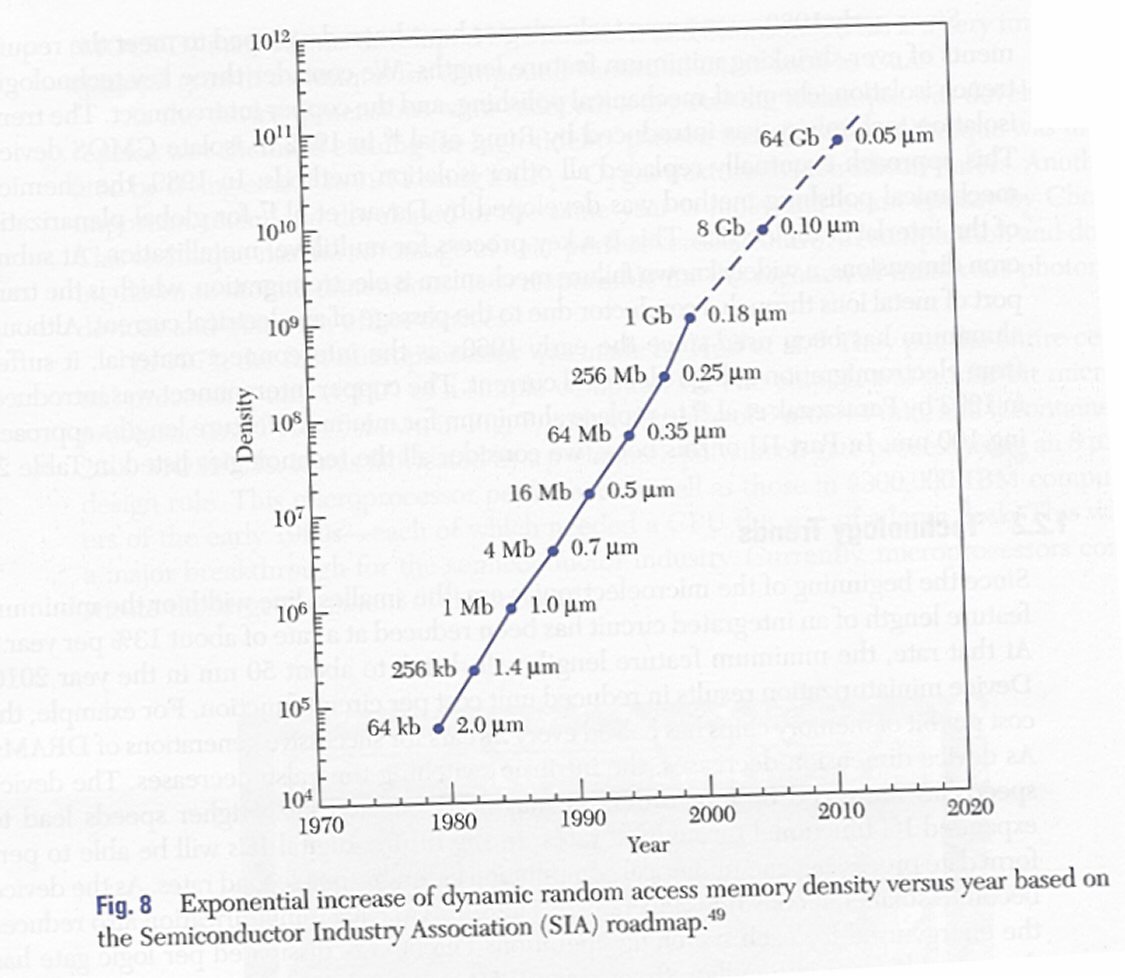 256 GB
14 nm Micron Memory, 7 nm Apple iPhone 12
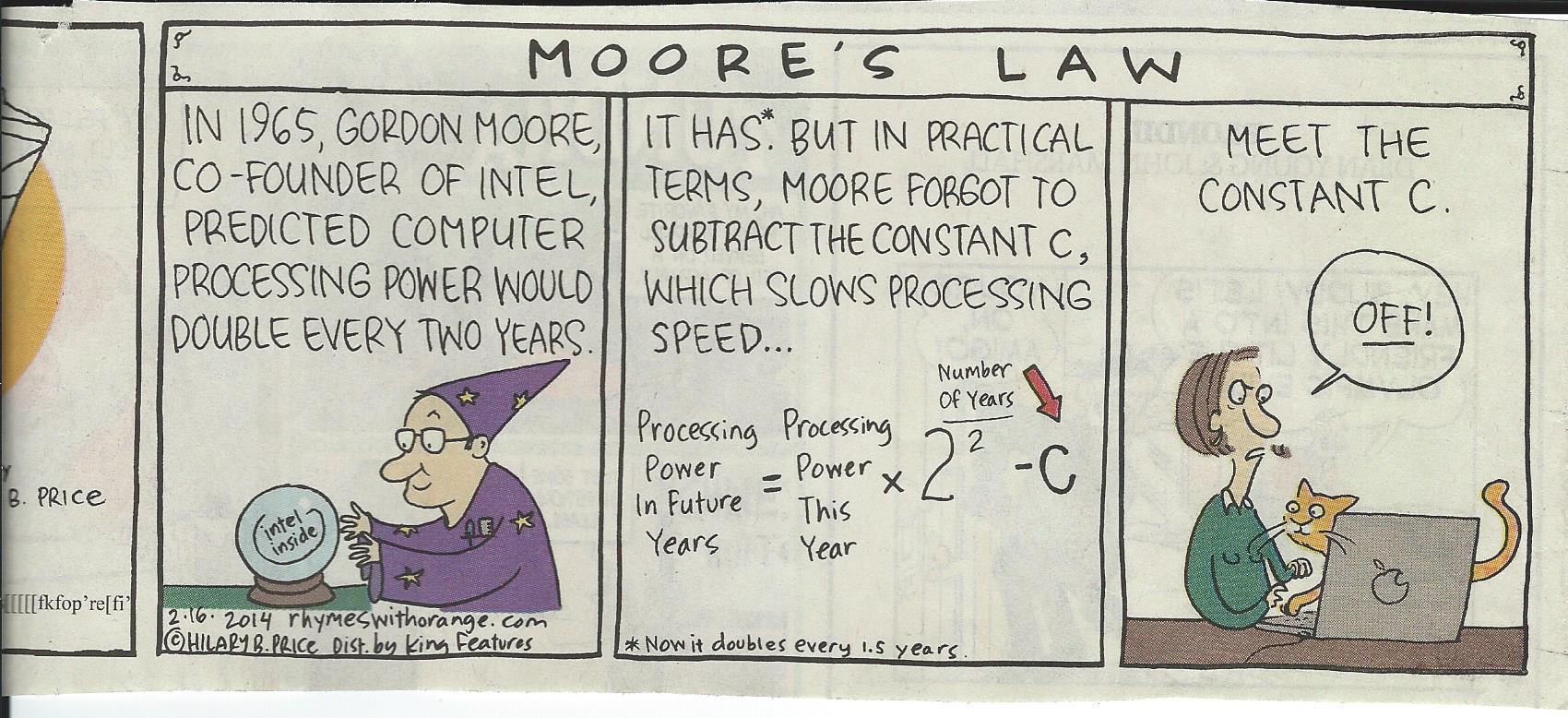 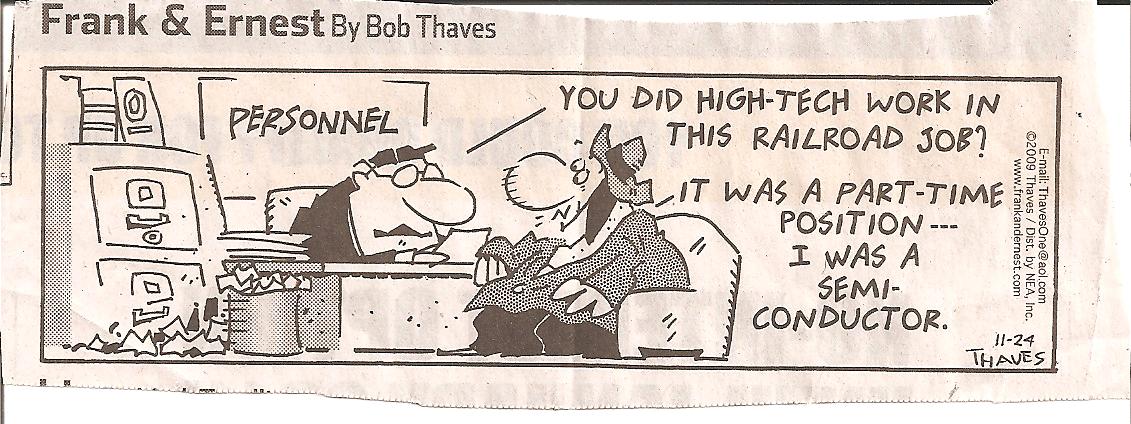 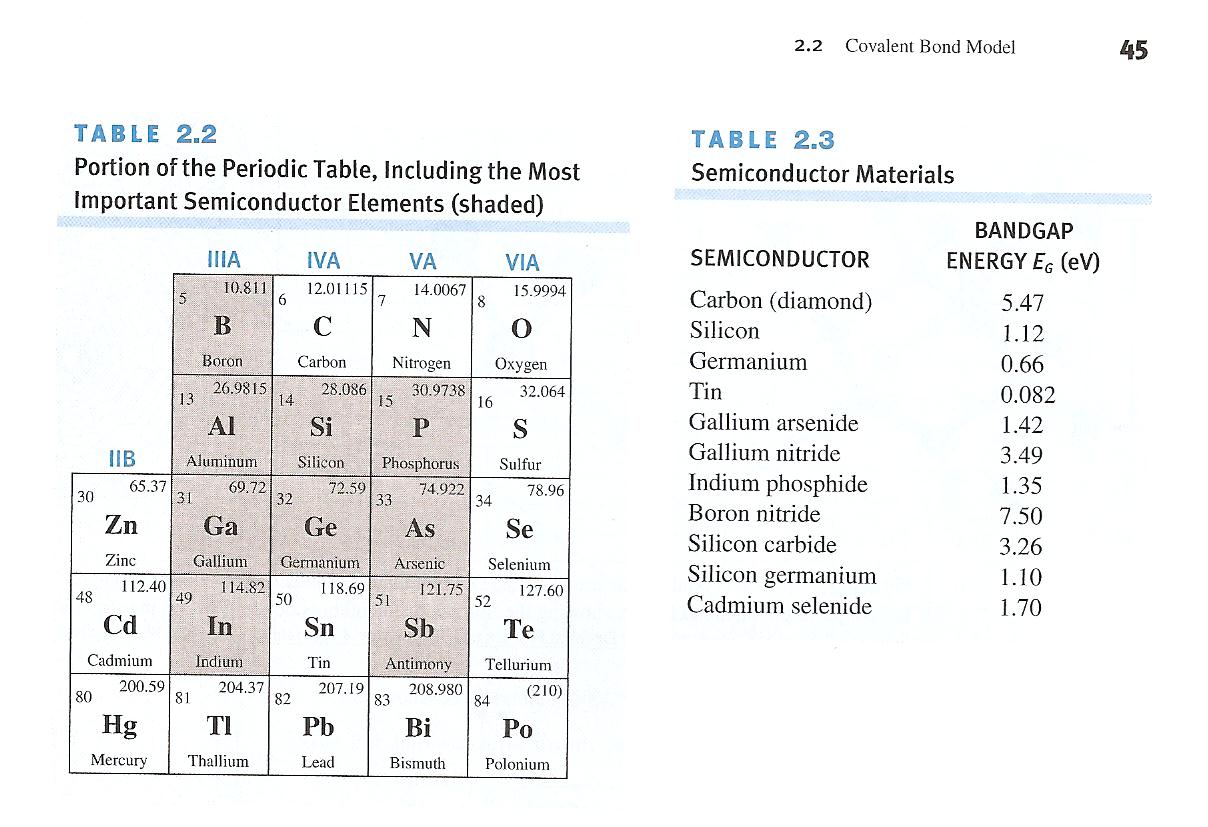 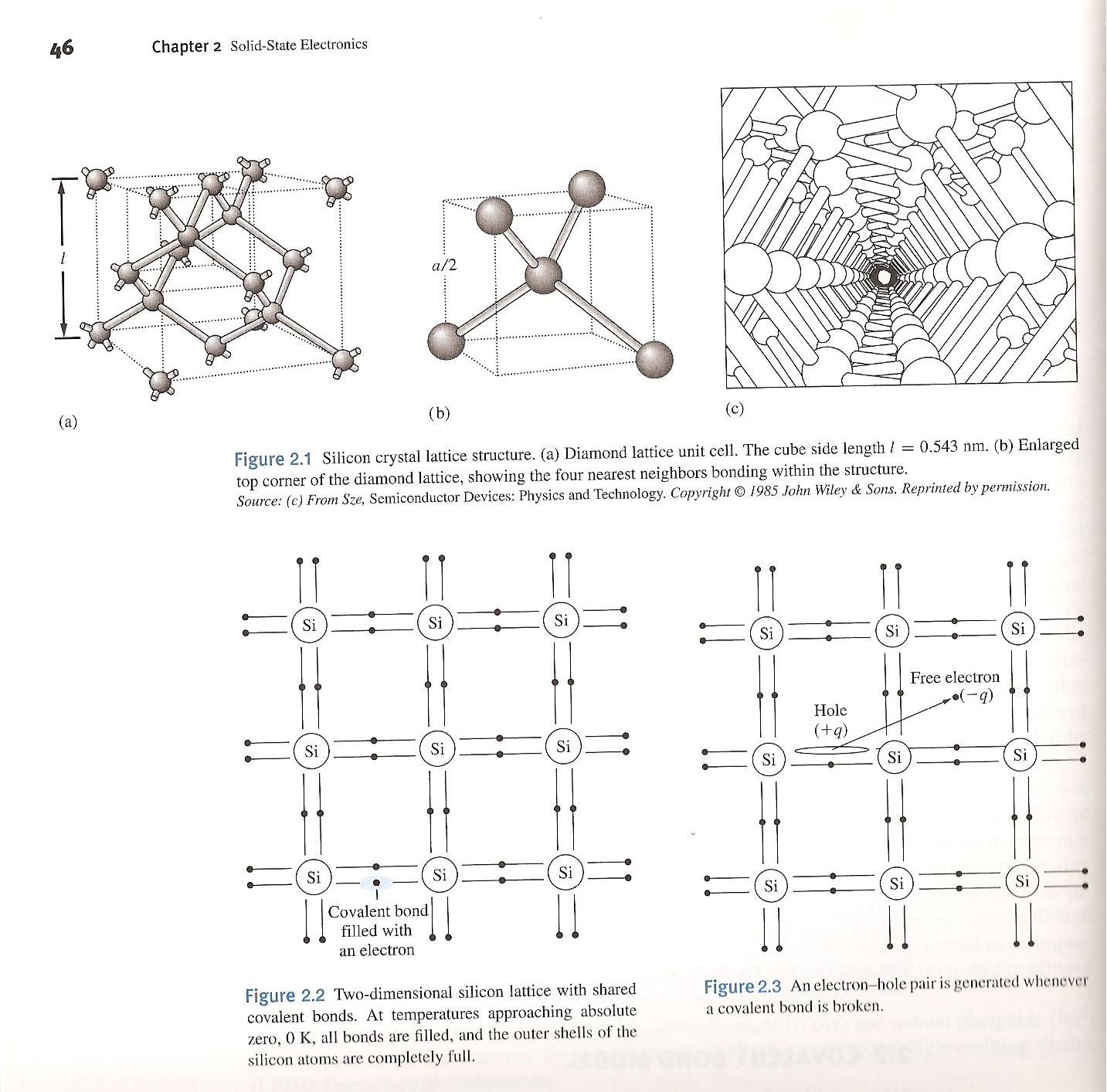 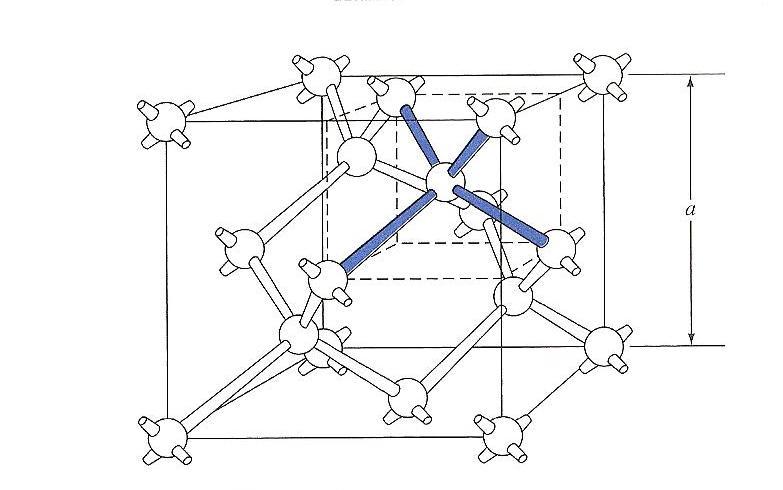 Extrinsic (Doped) Semiconductor Materials
An extrinsic semiconductor is a semiconductor that has been doped, that is, into which dopant atoms has been introduced, giving it different electrical properties than the intrinsic semiconductor.
Semiconductor doping is the process that changes an intrinsic semiconductor to an extrinsic semiconductor. During doping, impurity atoms are introduced to an intrinsic semiconductor.
N-type doping: doping pure silicon with group V elements such as phosphorus, extra valence electrons are added and become unbonded from individual atoms, which allows the compound to be electrically conductive. The n-type dopant is said to behave as an electron donor.
P-type doping: doping with group III elements, such as boron, which are missing the fourth valence electron and create "broken bonds", or holes, in the silicon lattice. The p-type dopant is  an acceptor.
12
12
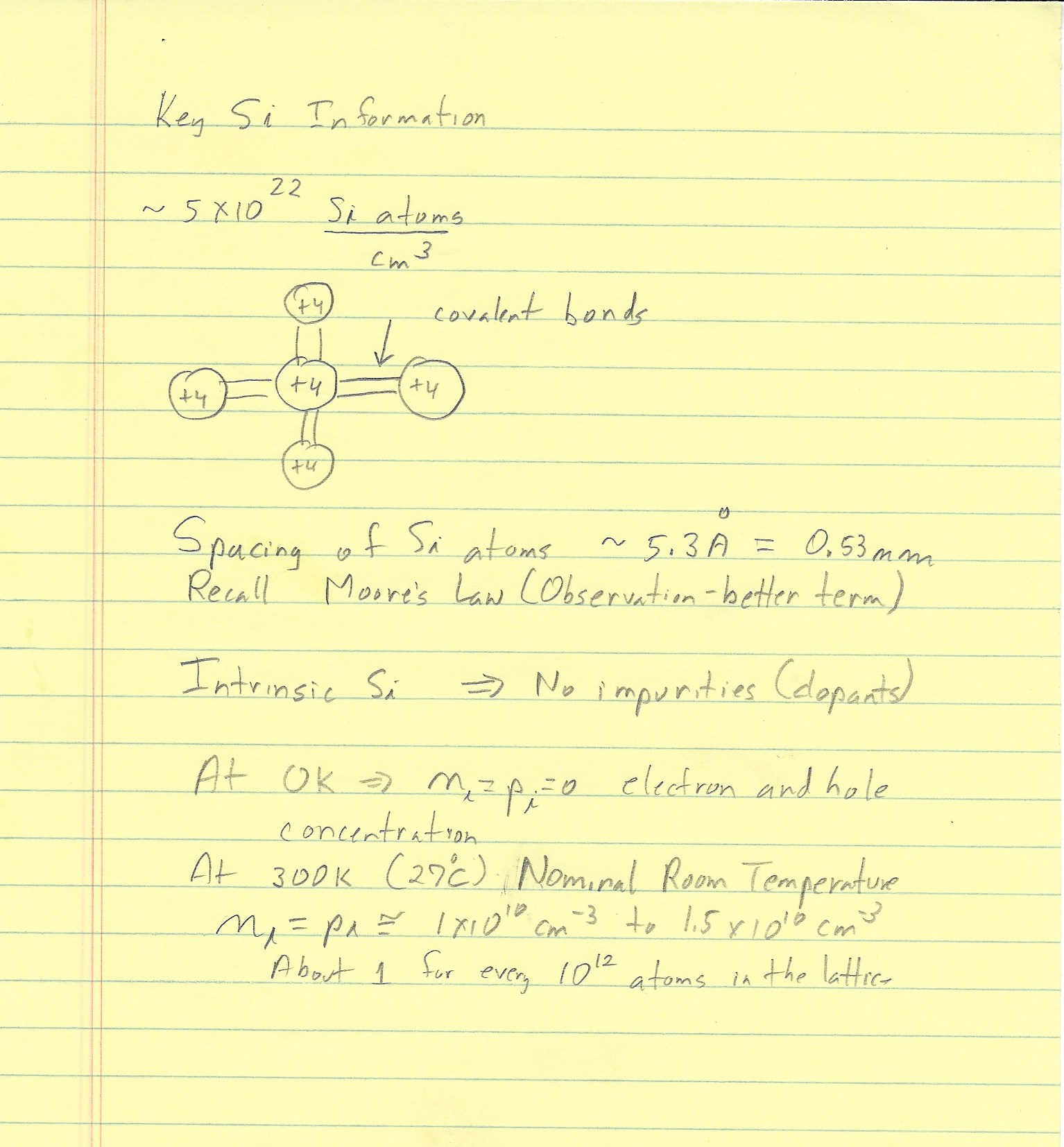 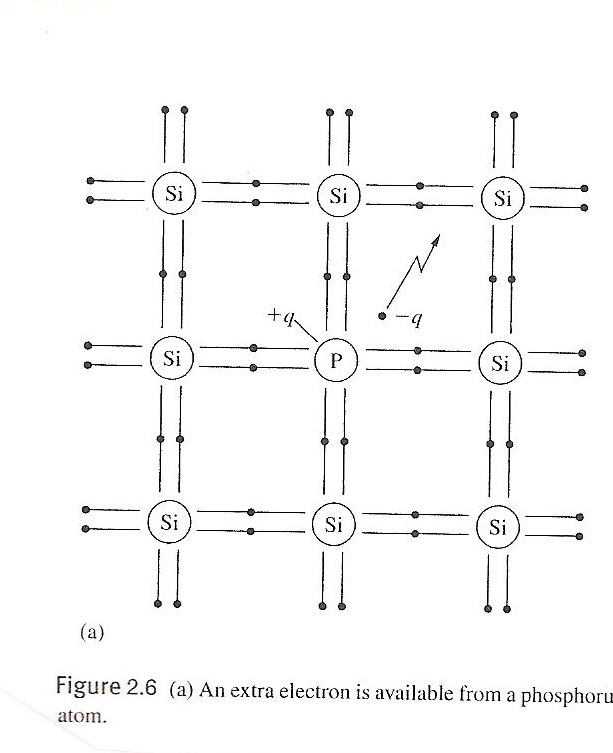 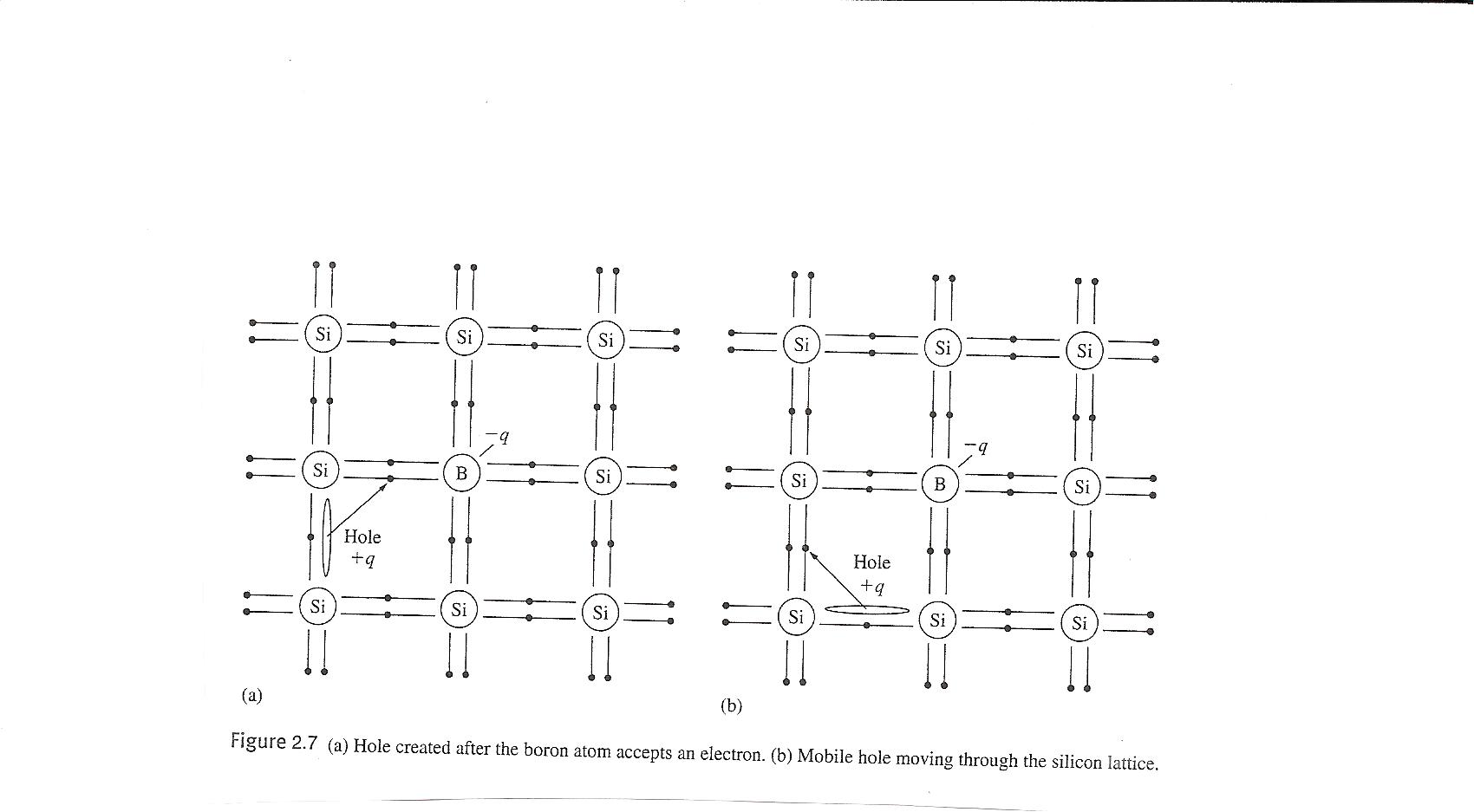 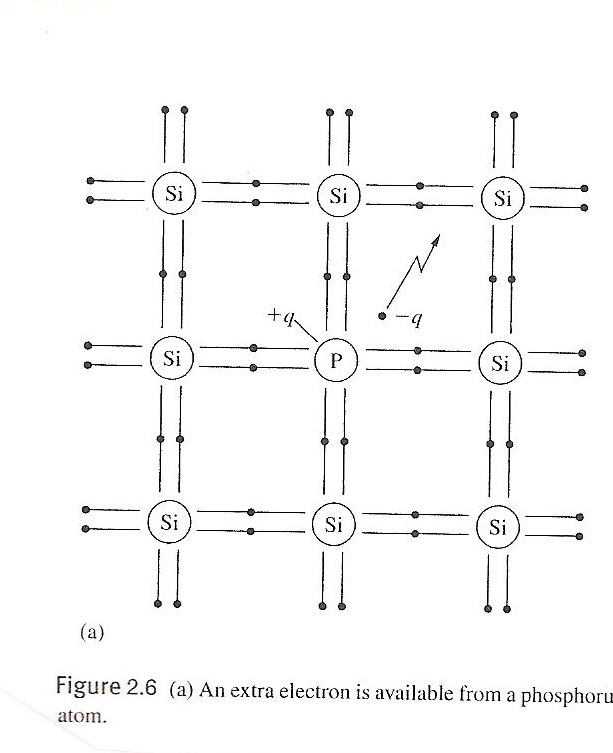 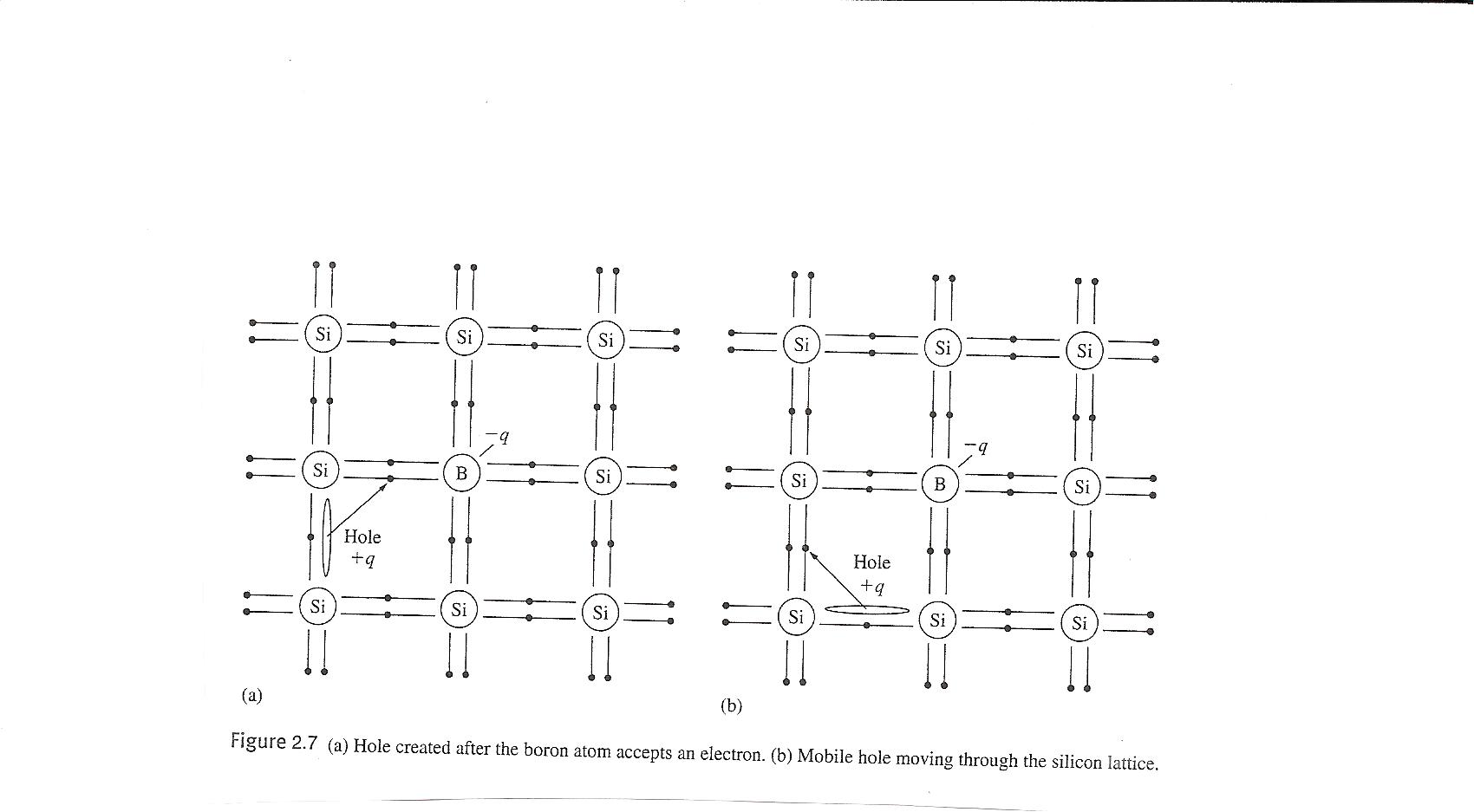 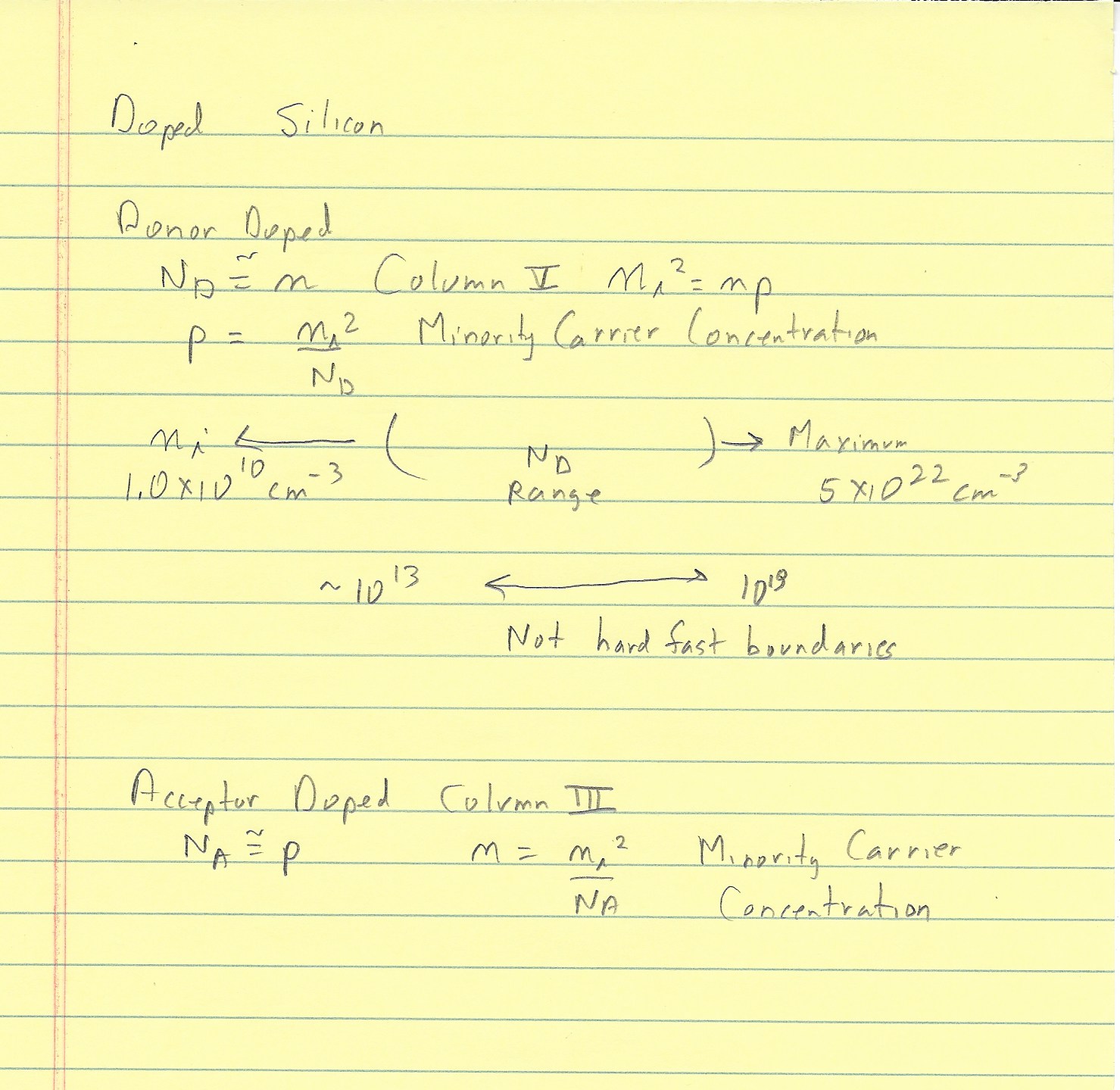 Dopant gas
SiO2
SiO2
Si
Three steps:
 Pre-deposition
 Drive-in
 Annealing
Semiconductor Doping Processes
Ion Implantation: highly accelerated ions of the dopant material impinge on the semiconductor substrate, and penetrate further into the substrate.
Diffusion: doping was accomplished by exposing the Si wafer to a P, As, or B containing source and then driving it into the wafer at high temperature (by diffusion).
Advantages of ion implantation:
 Precise control of dosage and penetration depth
 Low temperature process
 Excellent lateral dose uniformity
17
17
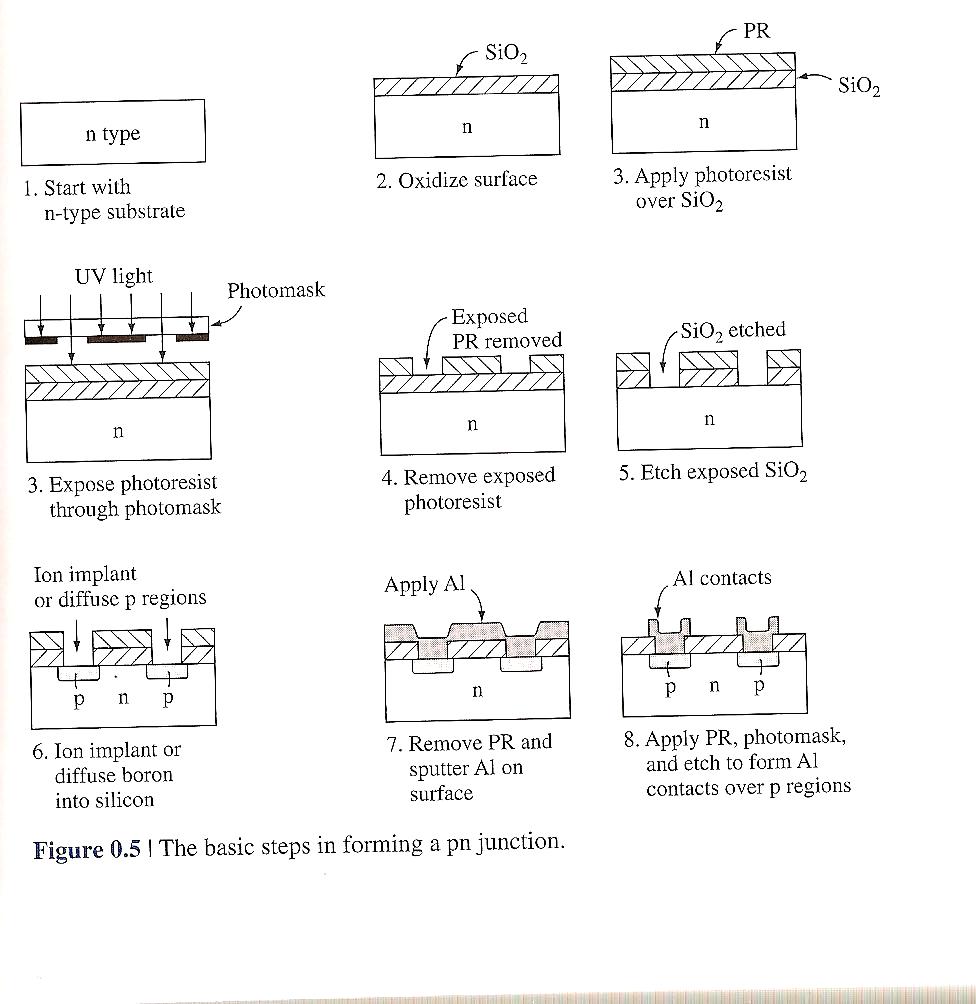 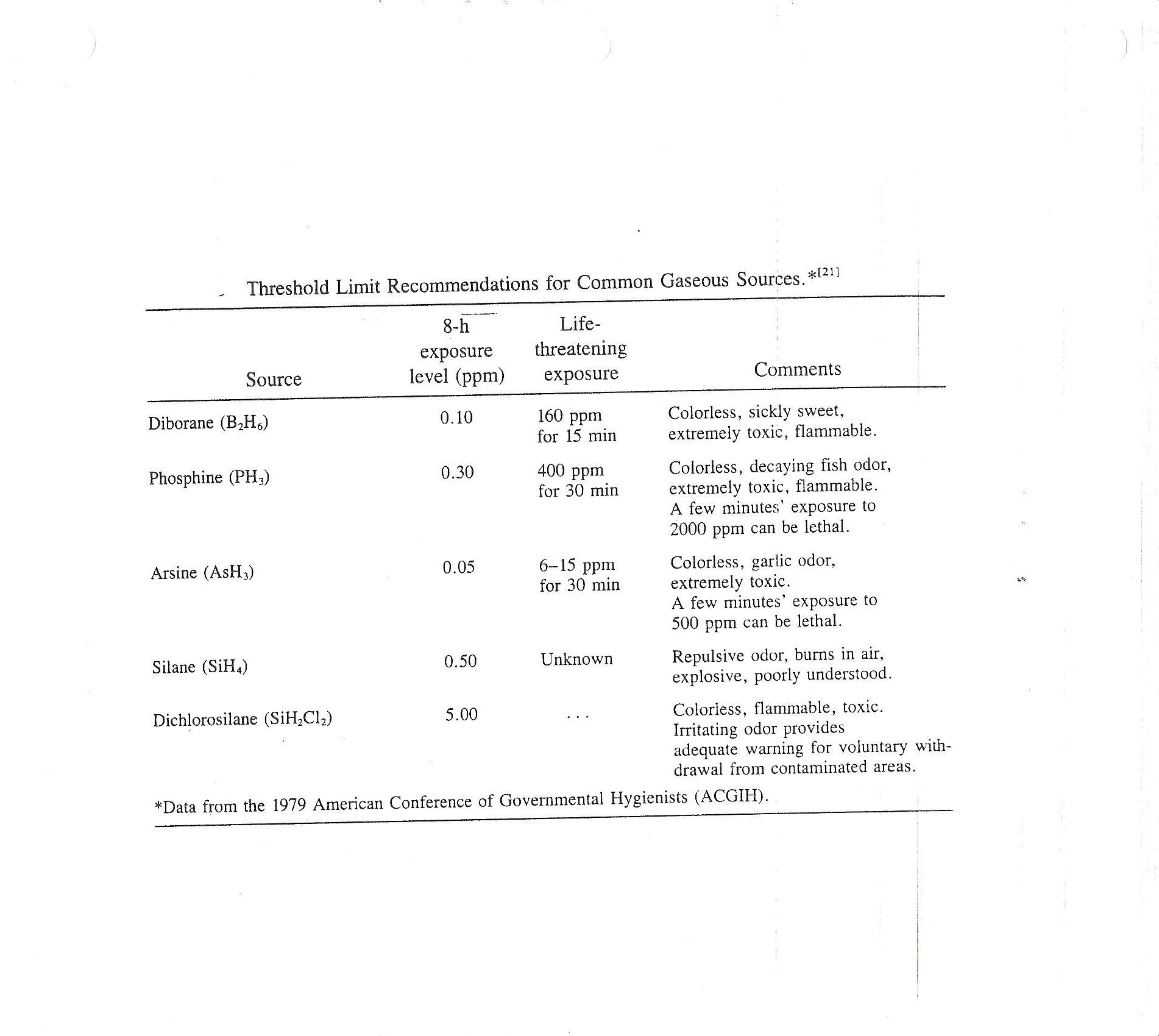 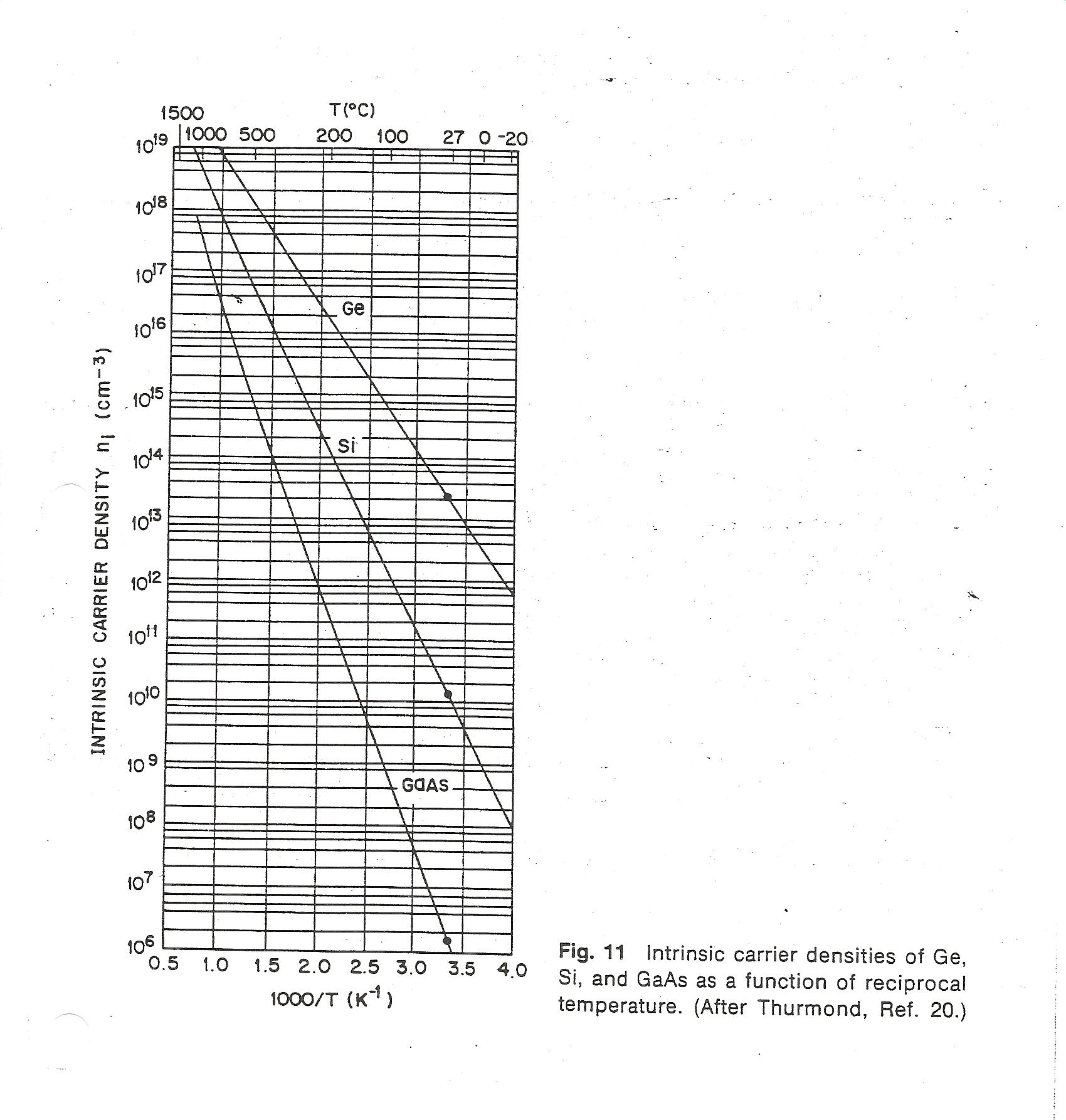 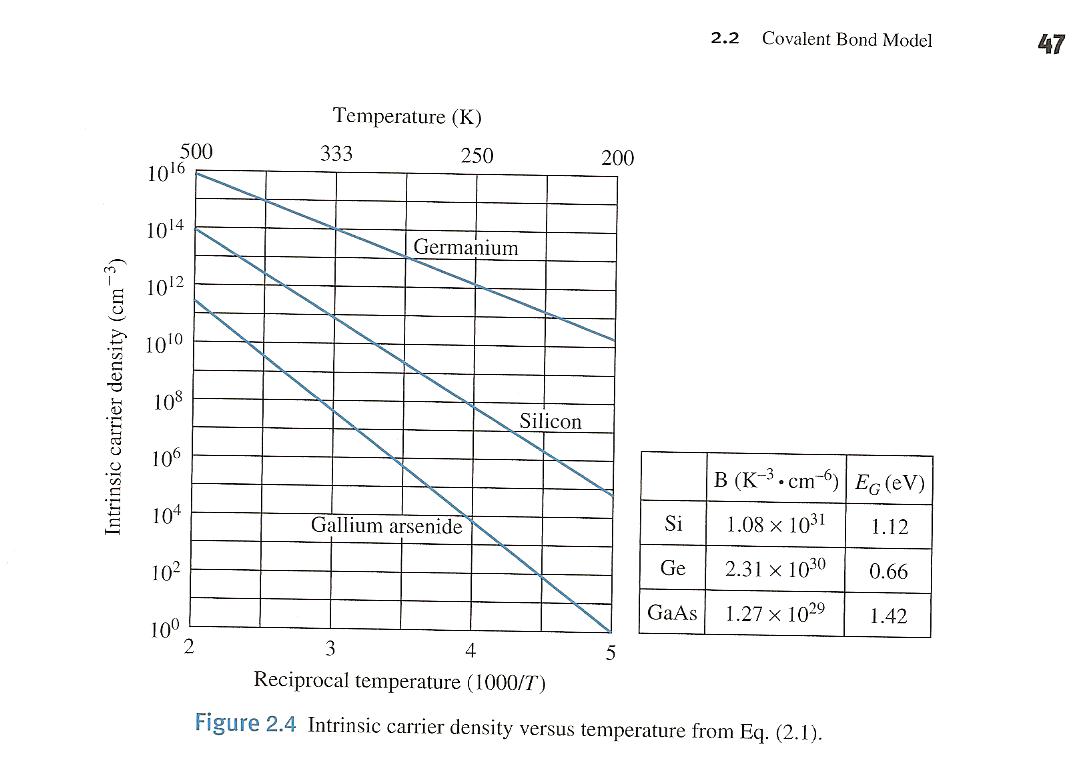 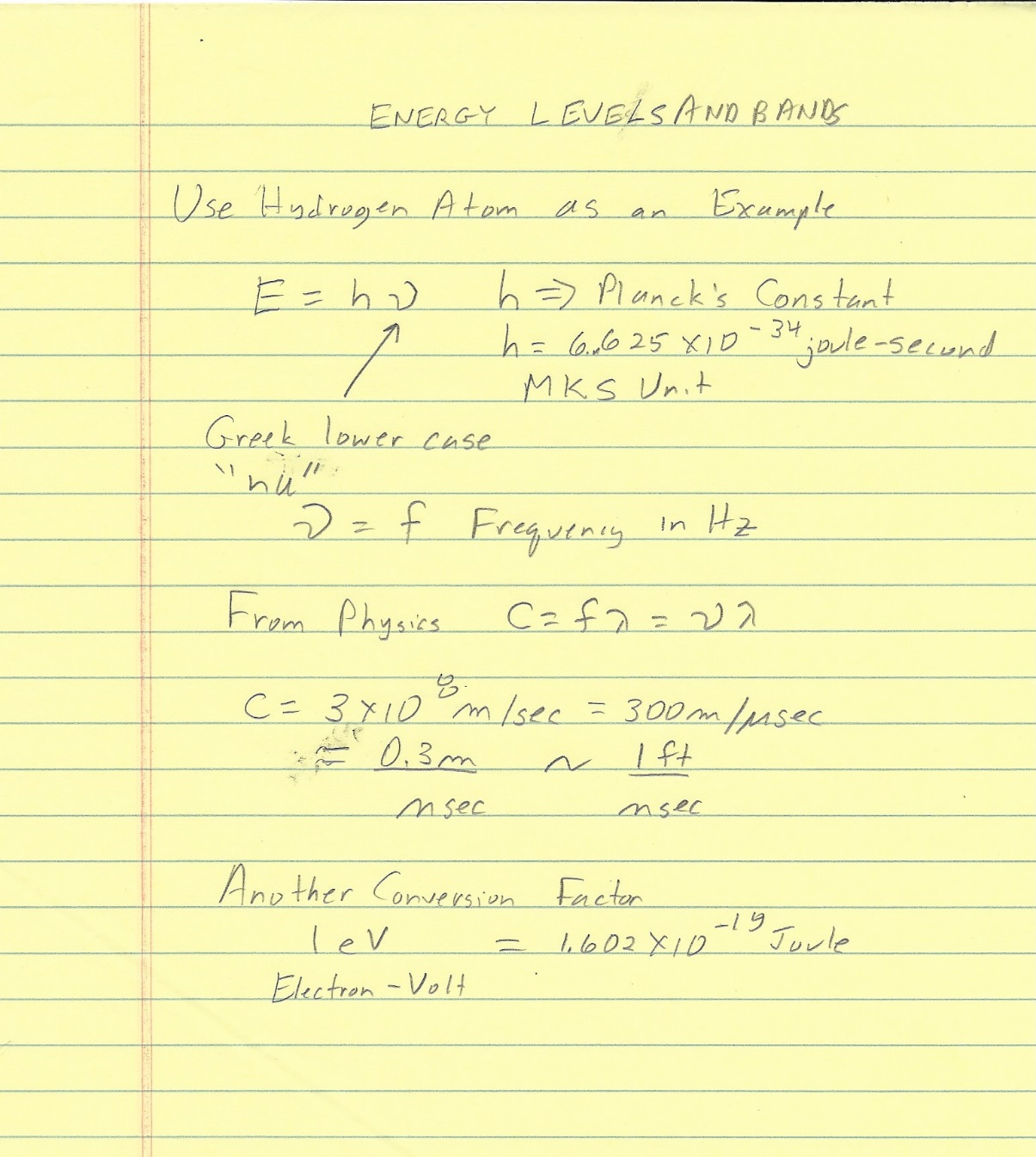 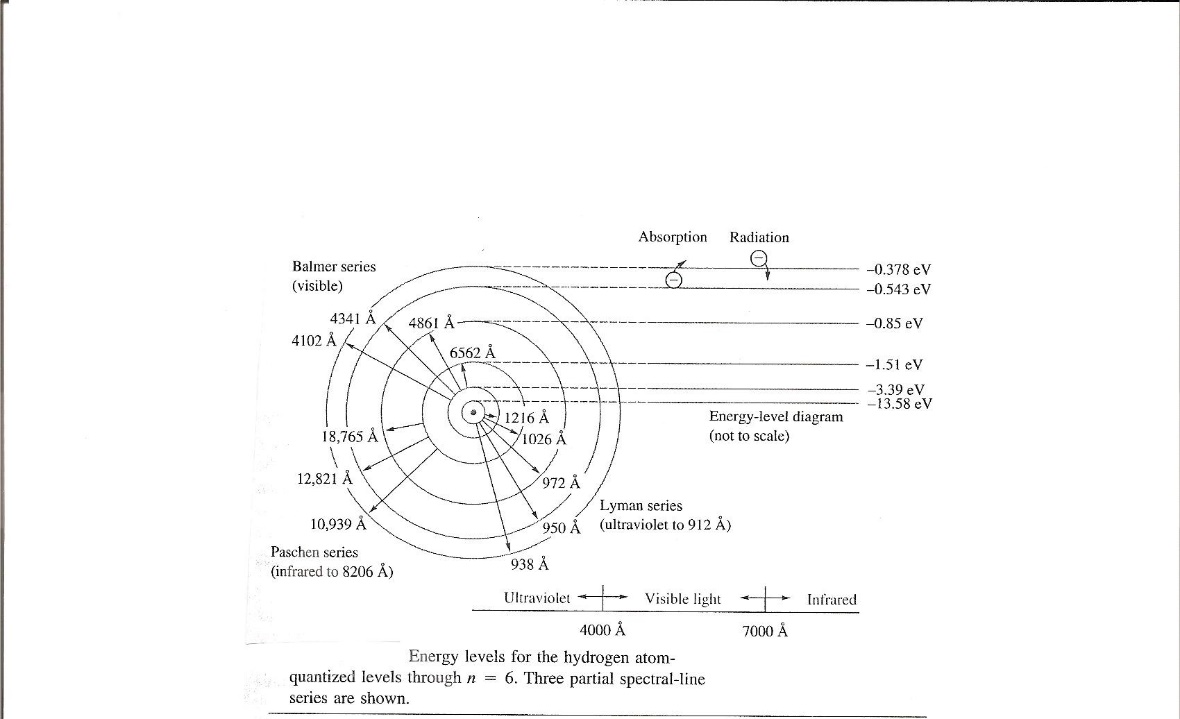 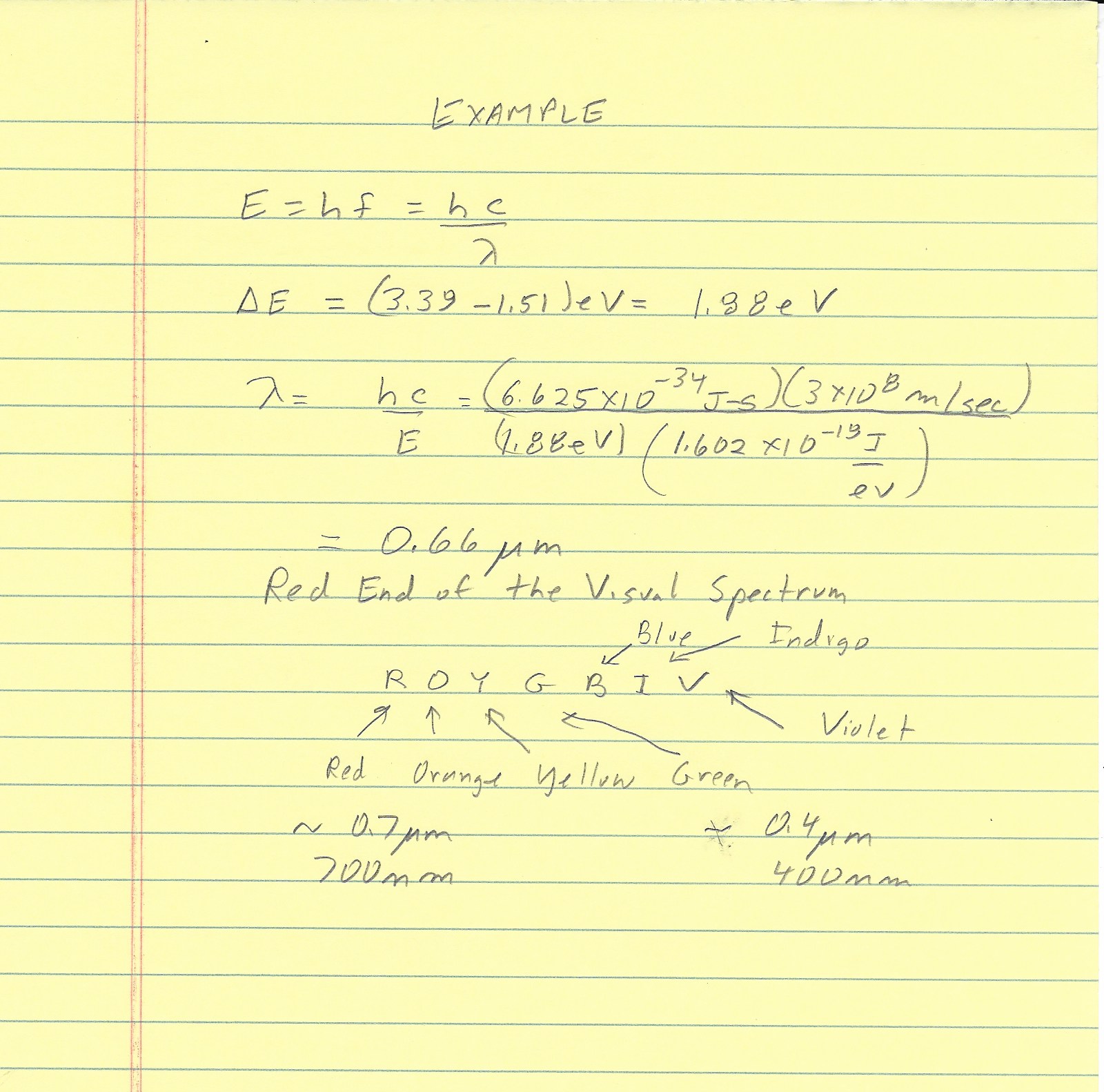 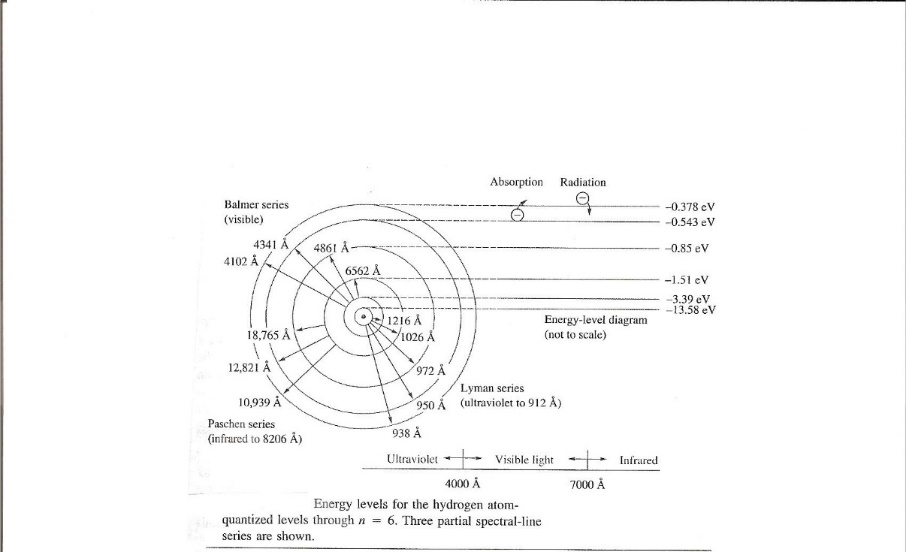 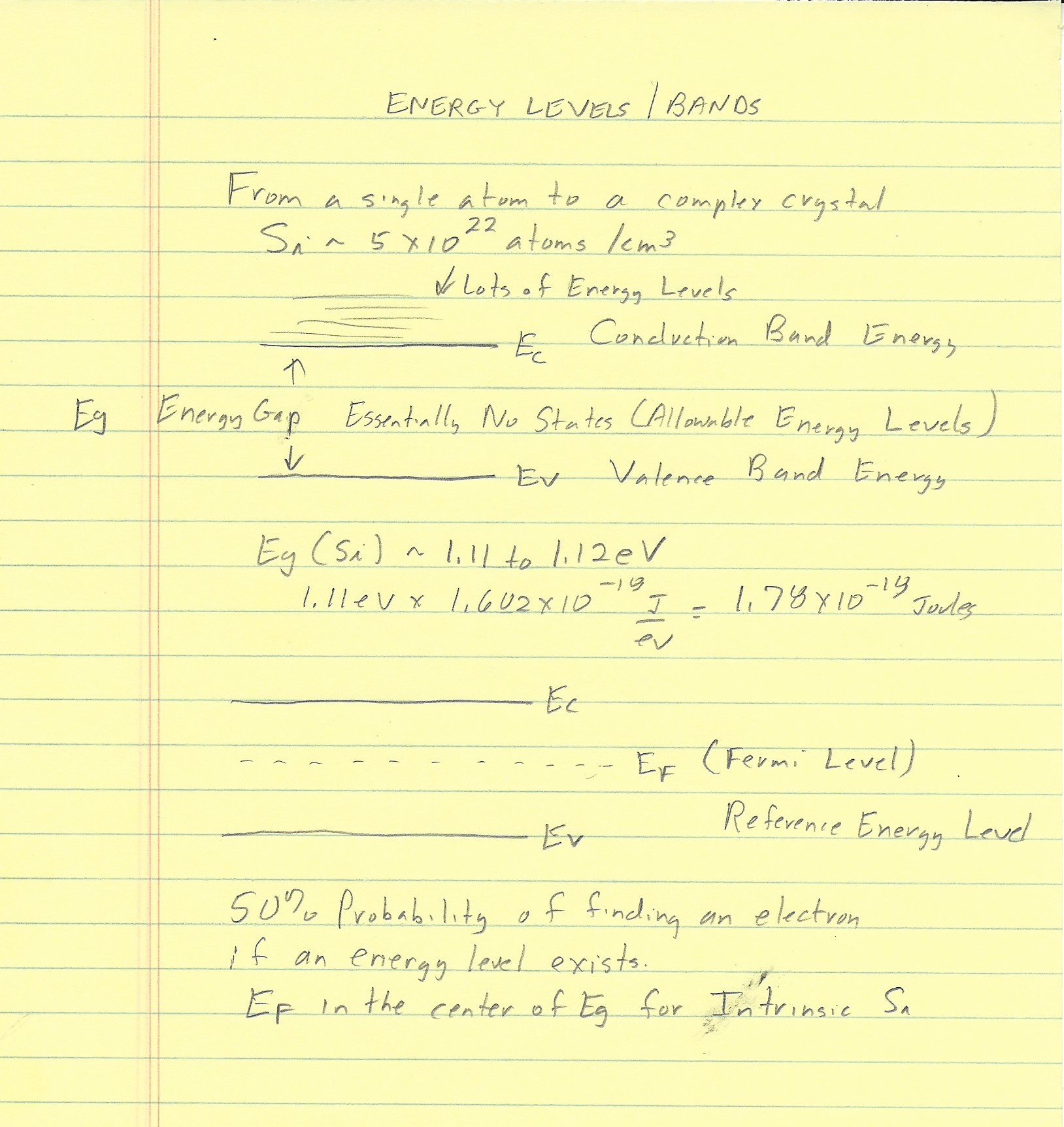 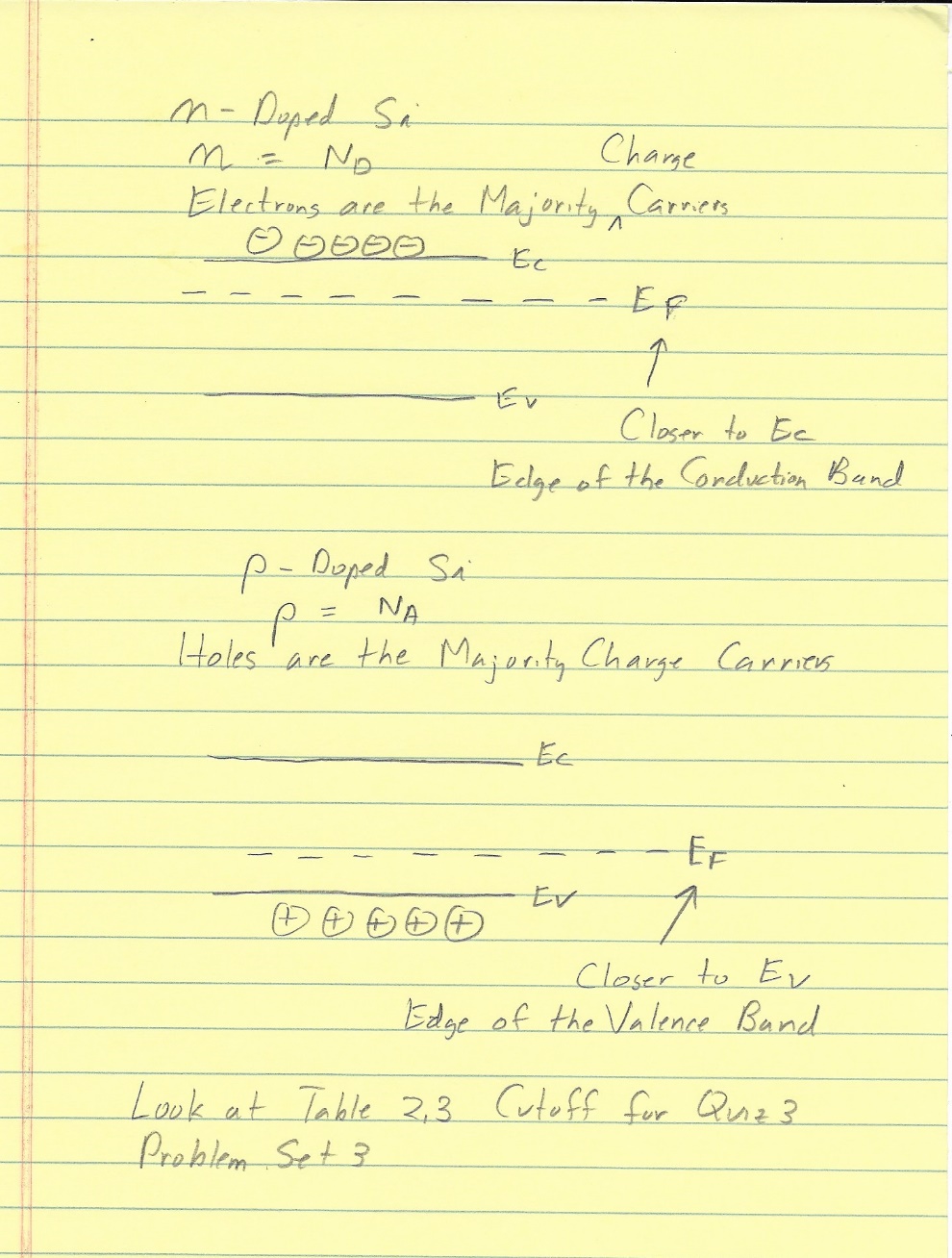 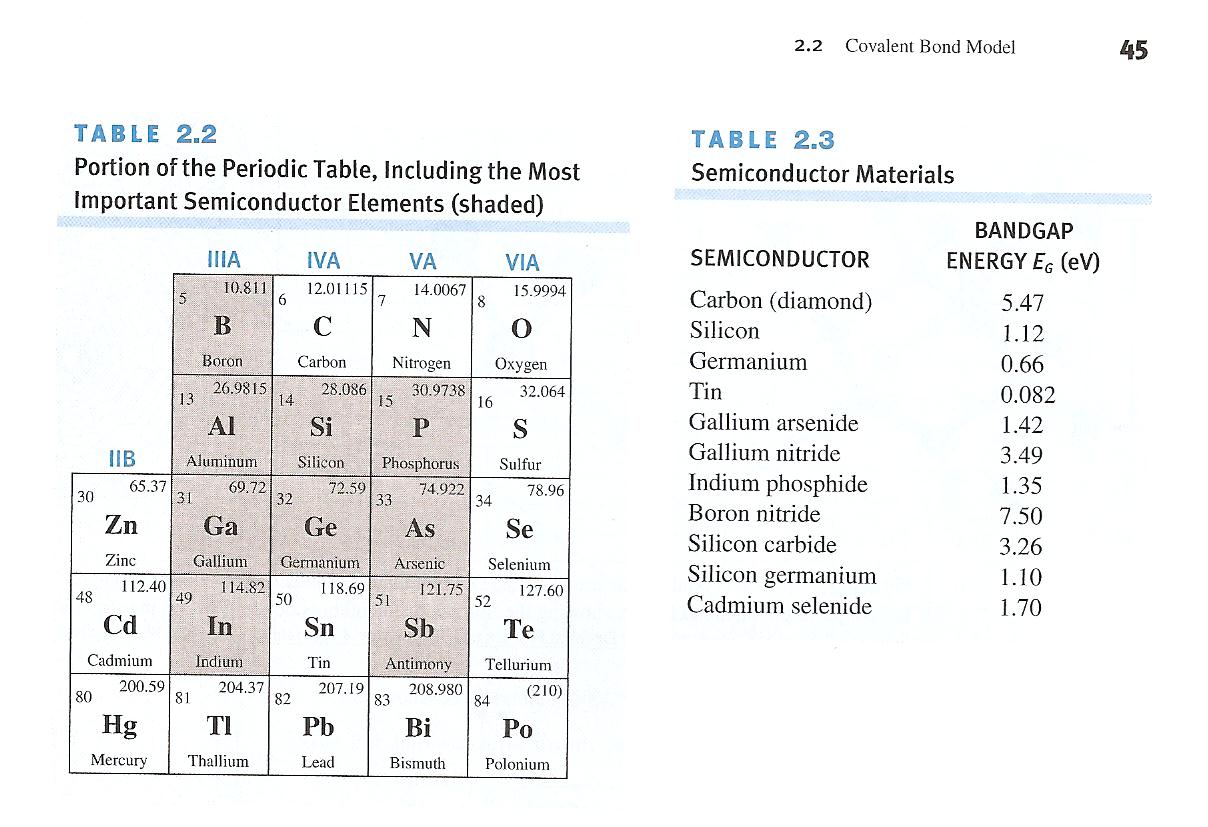 E
E
Ec
Ec
Photon
Photon
Eg
Eg
Ev
Ev
k
k
Δk: phonon momentum
Difficult to get a phonon with right momentum, not good for optoelectronics (e.g., Si)
Direct and Indirect Bandgap Semiconductors
Direct bandgap
Indirect bandgap
Easy to get momentum conservation, no phonon involved, good for optoelectronics (e.g., GaAs)
25
25
BASIC PROCESSING STEPSDesign ThenRepeated Application Of:
Oxidation and/or Nitridation
Photolithography
Wet Etching (Chemical)
Dry Etching (Plasma)
Ion Implantation and/or Diffusion
Evaporation
Sputtering
Plasma Assisted Deposition
Epitaxy
Many Processing Steps are at temperatures to 1200°C